A PTE Fizikai Intézet Innovációi:
A XXI. század technológiája: ultraprecíziós megmunkálás
15/05/2024
1
A PTE Fizikai Intézet Innovációi: A hibrid echelon elrendezés
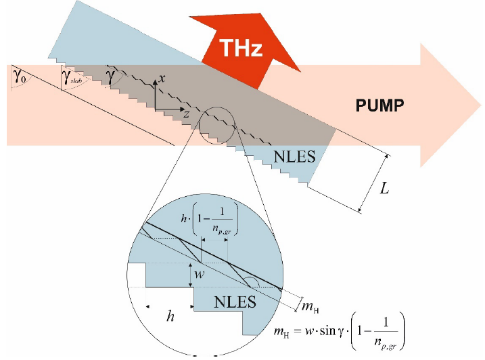 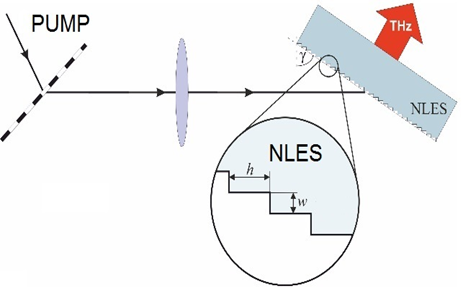 Pálfalvi és munkatársai:
„Numerical investigation of a scalable setup for efficient terahertz generation using a segmented tilted-pulse-front excitation”
Optics Express 25, 24, 29560-29573 (2017)
A XXI. század technológiája: ultraprecíziós megmunkálás
15/05/2024
2
A PTE Fizikai Intézet Innovációi: A hibrid RNLS elrendezés
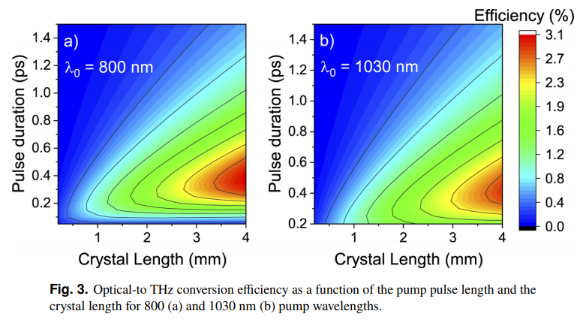 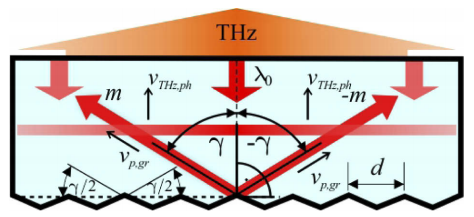 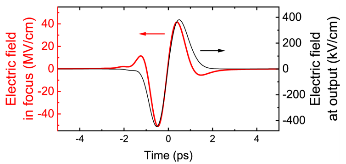 Tóth és munkatársai:
„ Single-cycle scalable terahertz pulse source in reflection geometry”
Optics Express 27, 21, 30681 (2019)
A XXI. század technológiája: ultraprecíziós megmunkálás
15/05/2024
3
A továbblépés Lehetősége: A mikromechanikai megmunkálás
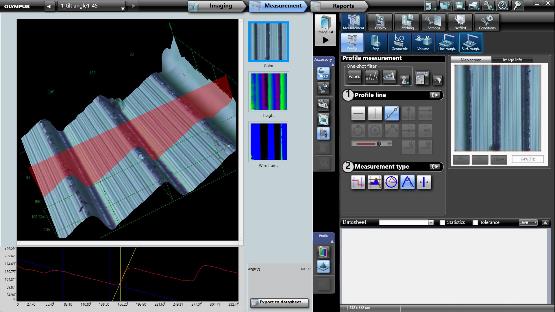 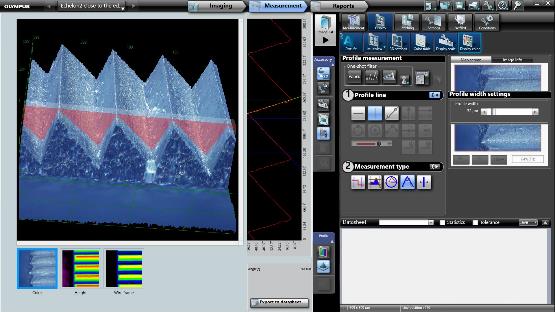 Echelon profilok különböző technológiákkal
A XXI. század technológiája: ultraprecíziós megmunkálás
15/05/2024
4
A továbblépés Lehetősége: A mikromechanikai megmunkálás
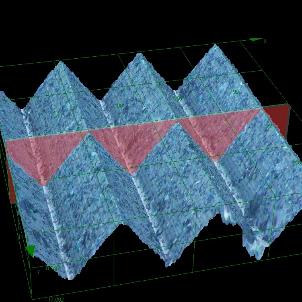 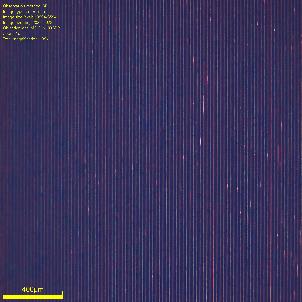 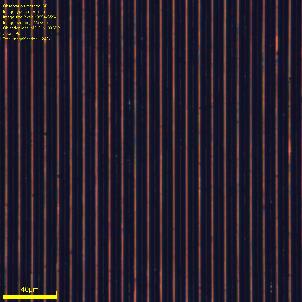 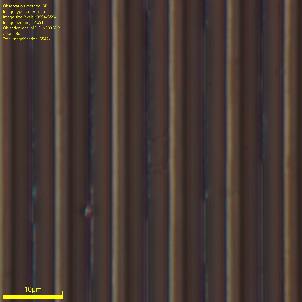 Hátsó reflexiós profilok különböző anyagokkal
A XXI. század technológiája: ultraprecíziós megmunkálás
15/05/2024
5
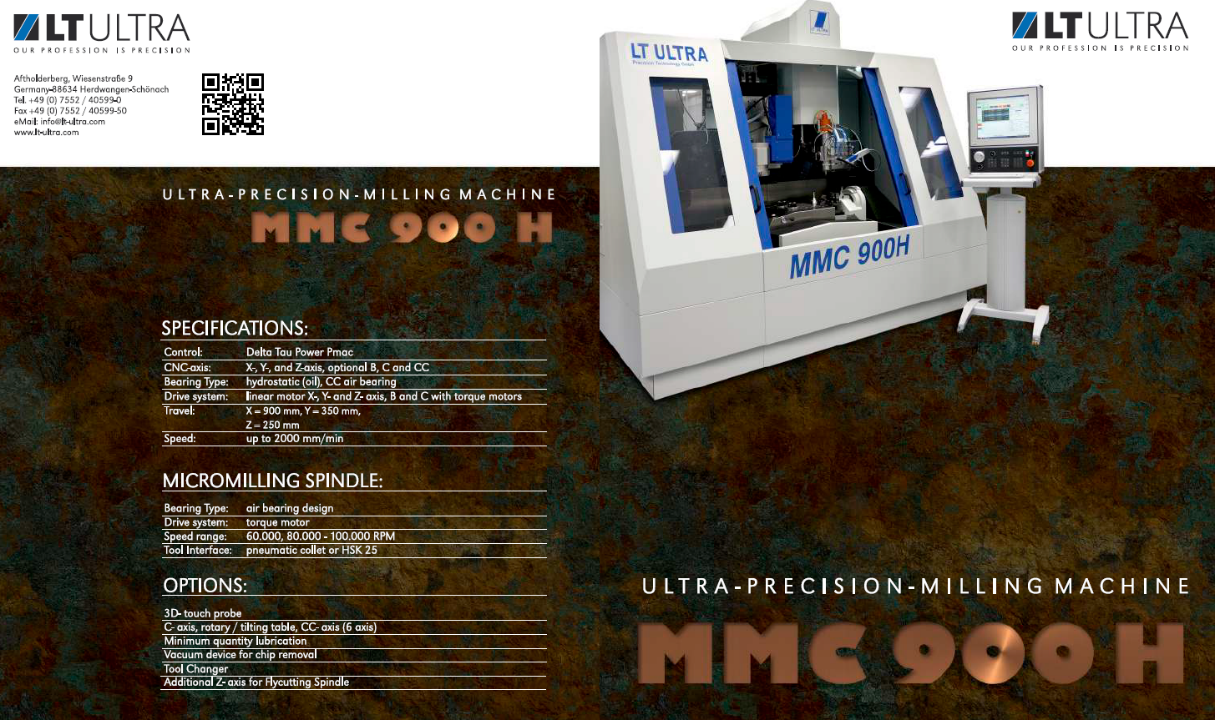 A XXI. század technológiája: ultraprecíziós megmunkálás
15/05/2024
6
Az ultra-precíziós megmunkálás – a XXI. Század kulcstechnológiája
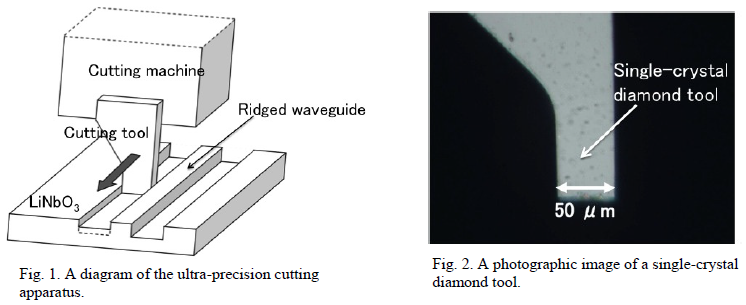 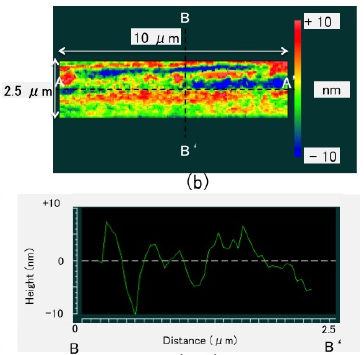 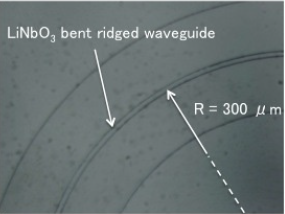 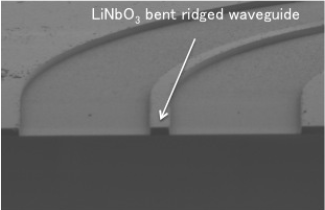 A XXI. század technológiája: ultraprecíziós megmunkálás
15/05/2024
7
Az ultra-precíziós megmunkálás – a XXI. Század kulcstechnológiája
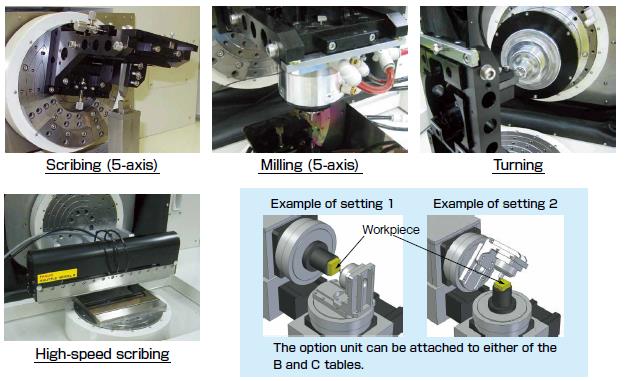 A XXI. század technológiája: ultraprecíziós megmunkálás
15/05/2024
8